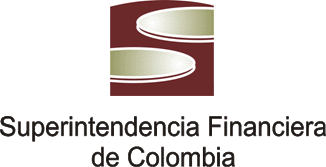 Innovación y Adaptación: El reto que impone el desarrollo del Sistema Financiero


Jorge Castaño Gutiérrez                   Superintendente Financiero de Colombia
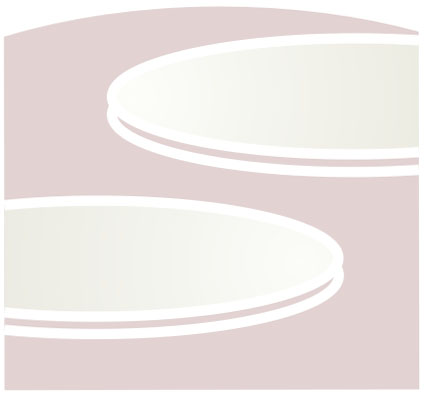 16° Congreso de Derecho Financiero: Entorno Jurídico a la Vanguardia
Asobancaria
Cartagena, 17 de agosto de 2017
Hemos visto, aprendido y vivido diferentes reformas financieras que han demandado cambios en la manera en la que se conciben y materializan los negocios en la industria financiera
17
90
99
Ley de protección al consumidor financiero
Ley marco del sistema financiero
Finalizando trámite de conciliación
Ley 45 de 1990
LEY 35 DE 1993
Ley 510 de 1999
LEY 1328 DE 2009
Ley de Conglomerados Financieros y Fortalecimiento de  los mecanismos  de Resolución Bancaria
09
Respuesta a crisis del sector financiero e hipotecario
93
Esquema de matices y filiales
Muchas de ellas originadas como reacción a situaciones de crisis que requirieron acciones por parte del Estado.

Sin embargo, los cambios que hoy el Sistema Financiero colombiano requiere no provienen exclusivamente de estas reformas…
3
En la ultima década se han redefinido los estándares para el manejo del sistema financiero y para la provisión de servicios asociados al mismo
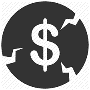 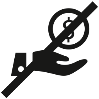 Consumidores financieros
con necesidades diversificadas
Riesgo legal y reputacional
Exigencias en auditoría
Mayores requerimientos en 
gestión de los riesgos financieros
Revelación de 
información
Consumidores que exigen productos ajustados a sus necesidades y a precio justo
Normas de Información Financiera - NIIF
Corrupción, lavado de activos, fallas tecnológicas, Ciberseguridad
Normas de Aseguramiento de Información - NAI
Riesgo  de crédito, mercado, liquidez, operativo, Contagio, País. (Estándares Internacionales)
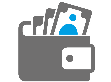 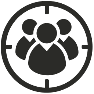 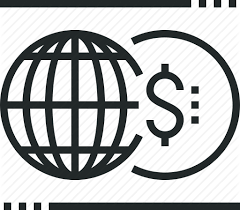 Agentes no tradicionales y desarrollos de productos
Necesidades de expansión y posicionamiento
Nuevas tecnologías
Financiamiento (Crowfunnding), Aseguramiento (Insurtech)
Fintech, Activos Virtuales
Project Finance
Blockchain, Computing Cloud, Regtech, Bigdata, Robo -Advisor
Conglomerados Financieros
Legislación Transfronteriza
Esta nueva dinámica implica un giro trascendental en el rol del abogado financiero
Habilidades y herramientas tradicionales del abogado financiero
Habilidades y herramientas  para el Sistema Financiero del futuro
Conocimiento normativo exhaustivo 
Especialización en normas del SF (C.Co, EOSF, CBJ)
Comprender el nuevo entorno y desarrollar habilidades multidisciplinarias
.
Los cambios en el entorno financiero hacen que esto no sea suficiente
Gestionar proactivamente el riesgo jurídico frente a cambios de entorno (anticipar)
Identificación, medición y gestión de riesgos actuales enmarcada en el cumplimiento de requisitos legales 

Enfoque en gestión de controversias
Facilitar el desarrollo de estructuras societarias, comerciales y regulatorias que permitan gestionar los cambios
Énfasis en la gestión del riesgo jurídico de servicios tradicionales
Ser promotor y gestor de la innovación
5
¿Retos para nuestro nuevo rol?: Pensar diferente, anticipar, transformar, generar valor
Adquisición de talento innovador
Continua interacción y comprensión de la dinámica de áreas no legales
Retención de talento formado
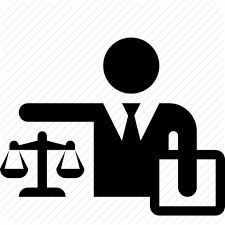 Innovación en el desarrollo de productos para el cliente financiero
Desarrollo de habilidades multidisciplinarias
,
Inmediatez de la asesoría y el acompañamiento
Ética y Valores
,
Actividad legal de la mano con el avance tecnológico
6
Los cambios no dan espera, la transformación es ahora, es válido reaccionar, pero por qué no prepararnos?
Regulación Prudencial, 
Basilea, IOSCO, IAIS.
Supervisión Basada 
en Riesgos
Fintech, Blockchain,
 Activos Virtuales
Protección al Consumidor Financiero
Conglomerados Financieros
Ciberseguridad
BREXIT
Contexto Político
Nuevos estándares 
de resolución
NIIF-NAI
Sandbox
Posconflicto
KYC,Sarlaft, 
Transparencia
Plataformas y productos
Desregulación
Regtech
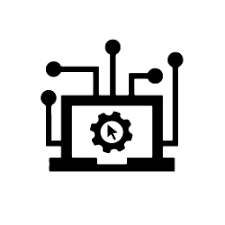 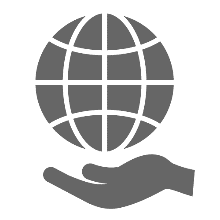 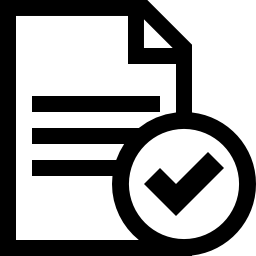 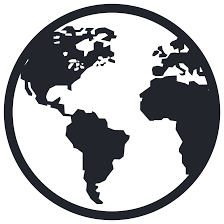 CONVERGENCIA A ESTÁNDARES INTERNACIONALES
PANORAMA INTERNACIONAL
INNOVACIÓN TECNOLÓGICA Y FINANCIERA
SUPERVISIÓN COMPRENSIVA Y CONSOLIDADA
Conglomerados financieros: El crecimiento del sistema financiero ha revelado necesidades de regulación y supervisión complementarias
Gestión de Riesgos Transfronteriza
Relevancia Sistémica
Dejó de ser local, la expansión obligó a reconocer el riesgo y vulnerabilidades más allá de las fronteras.
Conceptos como influencia sistémica, interconexión, sustituibilidad se consolidan en la aplicación de la supervisión proporcional.
Gestión  de Estructuras Mixtas
Elementos de análisis
Supervisión
Necesidad de reconocer la interacción de los riesgos en estructuras mixtas y más complejas .
Adaptar la supervisión para alcanzar un nuevo nivel dirigido a quienes ejercen el control del conglomerado financiero.
Conflictos de interés
Requerimientos prudenciales
Cobró mayor relevancia la prevención, revelación y control de los conflictos de interés.
Entendimiento de la solidez y capacidad patrimonial para asumir los riesgos en un contexto más amplio.
8
Que esperar en el mediano plazo: El trabajo está concentrado en 7 frentes
1
2
3
4
Resolución  que establece los CF y las holdings sujetos de supervisión (criterios de exclusión)
Establecer los niveles adecuados de capital para el CF en función de los riesgos agregados
Criterios para
determinar la
calidad de
vinculados al CF y al Holding
Criterios y mecanismos para identificar, gestionar y revelar conflictos de interés
5
6
7
Definición del procedimiento para solicitar cambio a la estructura
Instrucciones en materia de gestión de riesgos, auditoria interna, revelación de información y gobierno corporativo
Limites de concentración y exposición
Nuevas tecnologías: Su uso irrumpe en la industria financiera no solo en el diseño de productos
Acceso
Mejoran la experiencia del consumidor, optimizando los tiempos de acceso y reduciendo los desplazamientos: Uso de aplicativos móviles.
Uso
Permiten conocer con mayor profundidad las preferencias de los consumidores (información alternativa no tradicional): Oferta de nuevos servicios o productos.
Ofrecen información y asesoría a los consumidores a la hora de elegir sus productos.
Educación financiera
Gestión de Riesgo
La capacidad de analizar grandes volúmenes de información en tiempo real, vinculando fuentes alternativas ha mejorado la predictibilidad (Big Data).
Regtech
Tecnología que facilita la labor de cumplimiento normativo: BlockChain, Cloud Computing.
El “regtech” surge como una tendencia tecnológica para el cumplimiento regulatorio
Busca optimizar la carga operativa (tiempos y costos) que demanda la labor del cumplimiento normativo.

Son herramientas tecnológicas con capacidad de adaptarse rápidamente a los cambios regulatorios.

Tienen como beneficio secundario facilitar la labor de supervisión.

Actualmente uno de sus mayores usos se da en el cumplimiento normativo para efectos del control del lavado de activos.
11
Resolución de entidades : Convergencia a la mejores prácticas (Key Attributes)
Tan importante como la asesoría en las actividades de constitución, fusión y adquisición de entidades, lo es estar preparados para la resolución de las mismas bajo tres premisa básicas:

Soluciones del sector privado (primera opción).
Minimizar el uso de recursos públicos.
Generar el menor impacto (mantener la estabilidad del Sistema Financiero).
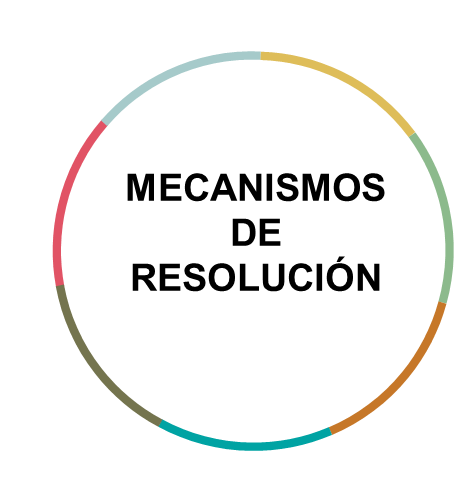 Las entidades deben anticiparse a estas situaciones y para ello tener definido su plan de resolución, lo que implica:

Evaluar las alternativas existentes: Fusión, Adquisición, Cesión, Banco Puente entre otras.
Considerar los resultados de las pruebas de estrés.
12
Gracias
superintendencia.financiera


@SFCsupervisor
+Superfinanciera


/superfinancieracol
super@superfinanciera.gov.co
www.superfinanciera.gov.co
13